Tecnología
Investigación y 
Desarrollo
Materiales de ingenieríametales ferrosos
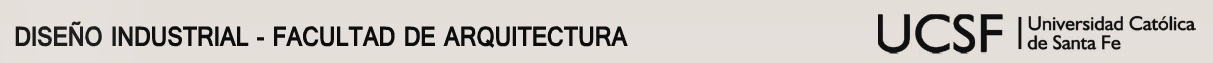 Historia
Los metales han sido fundamentales en la evolución tecnológica de la humanidad
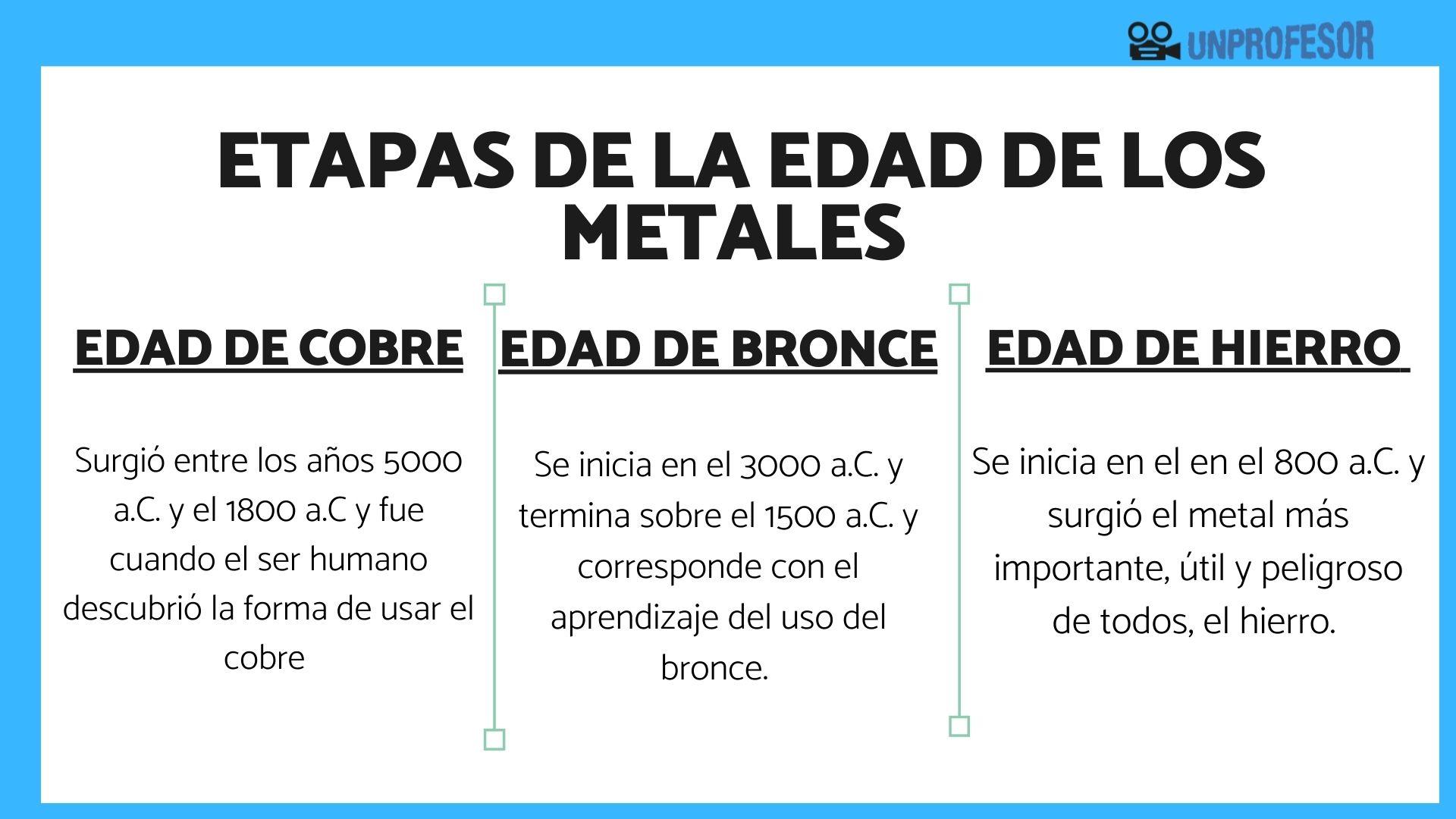 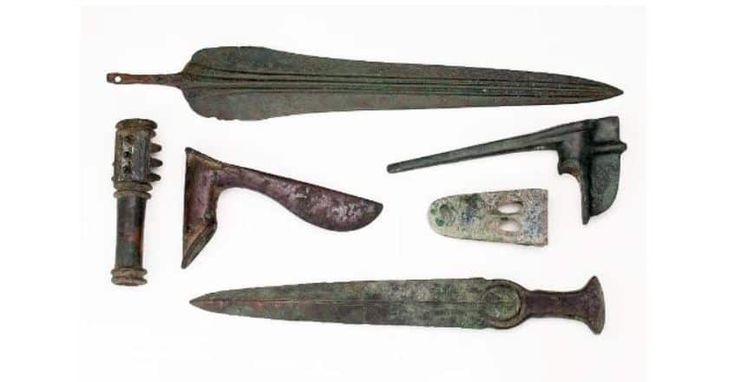 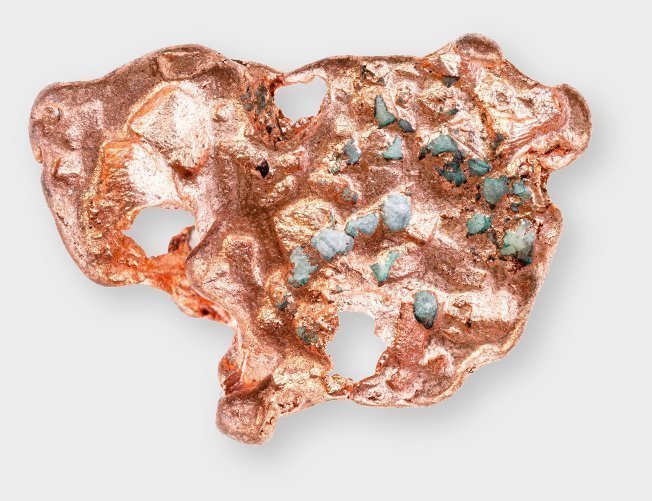 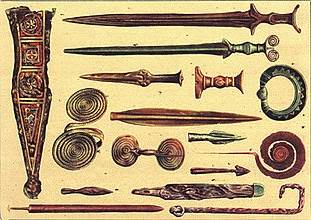 3
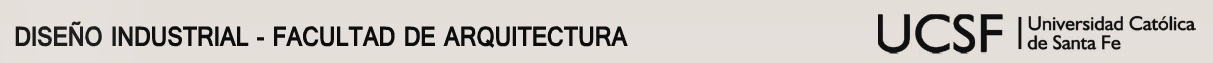 Historia
Los metales han sido fundamentales en la evolución tecnológica de la humanidad
1760-1899
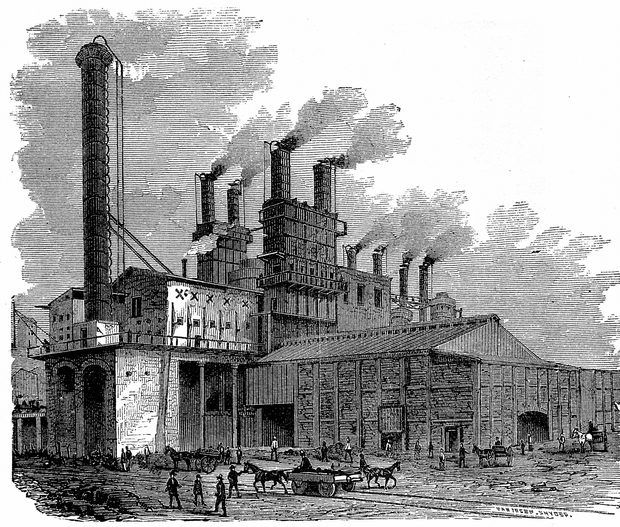 -Caminos 

-Industrias y herramientas

-Bienes comunes
4
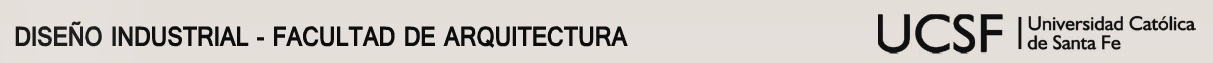 Uso del acero para infinidad de aplicaciones variadas
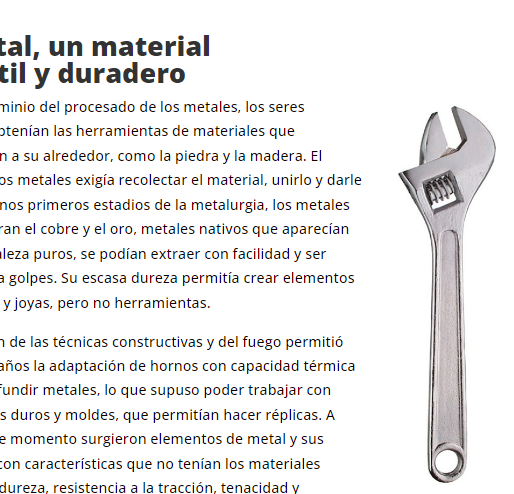 1900 – 2000
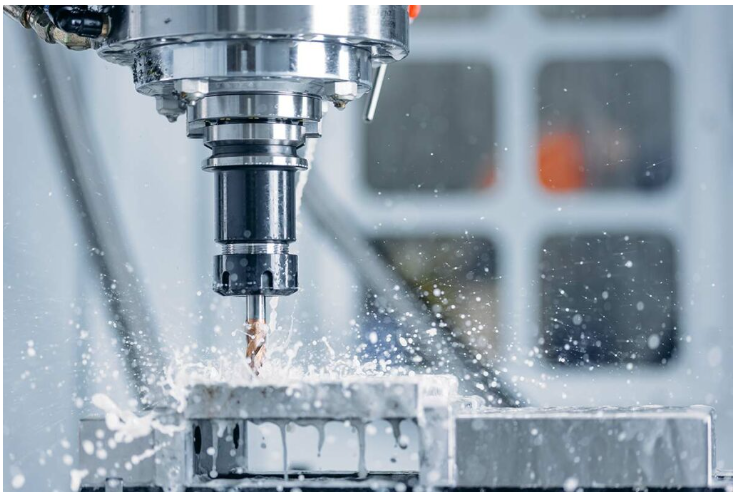 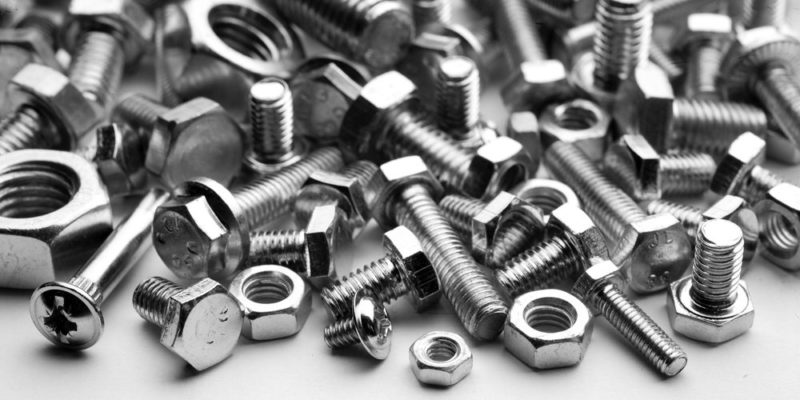 5
Metales Ferrosos
Los procesos de manufactura con los que se les transforma en productos, han sido creados y mejorados a lo largo de muchos años
¿Por qué se usan tanto?
Bajo costo relativo
Alta resistencia mecánica
Capacidad de ser aleado y tratado térmicamente
Versatilidad en procesos de manufactura
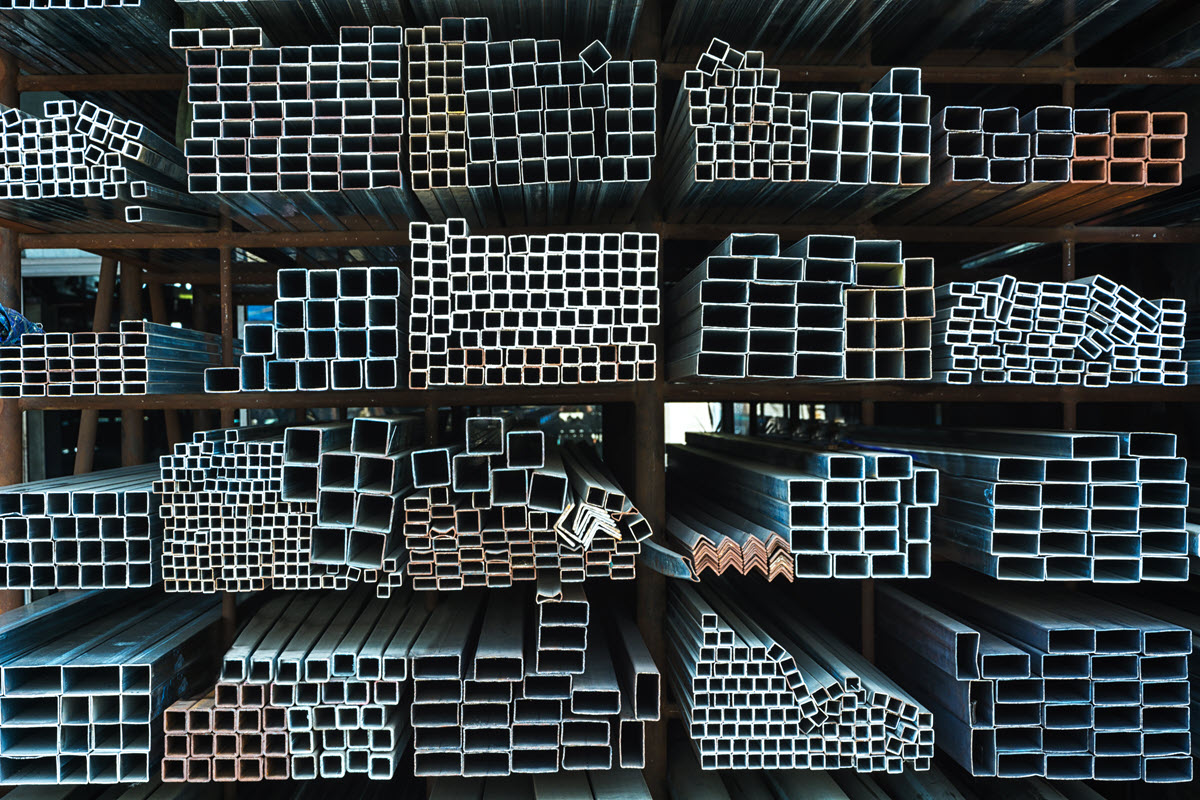 [Speaker Notes: α es el coeficiente de expansión térmica, °C–1 (°F–1); y L1 y L2 son longitudes, mm (in), que corresponden, respectivamente, a las temperaturas T1 y T2 , °C (°F).]
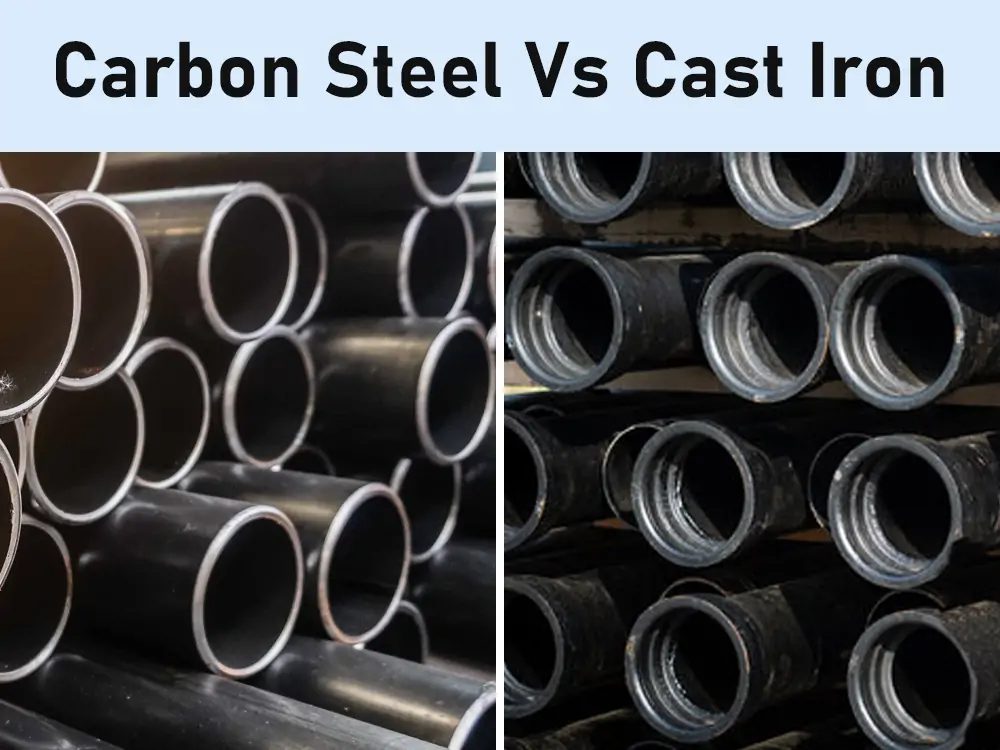 Metales Ferrosos
Clasificación general:


Aceros (hasta 2.11% de carbono)

Fundiciones (más de 2.11% de carbono)
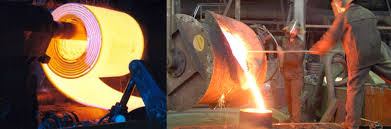 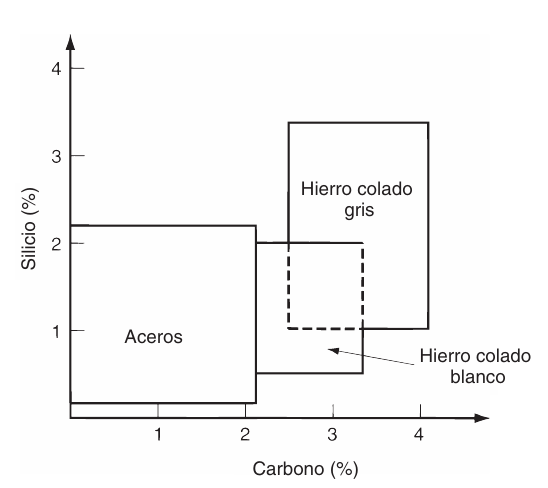 Metales Ferrosos
Aceros (hasta 2.11% de carbono)
Mayor resistencia y ductilidad, tenacidad y difícil de procesar.

Fundiciones (más de 2.11% de carbono)
Facilidad de fabricación
Dureza y rigidez. Maquinabilidad
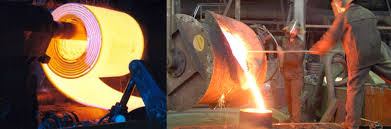 OBTENCIÓN
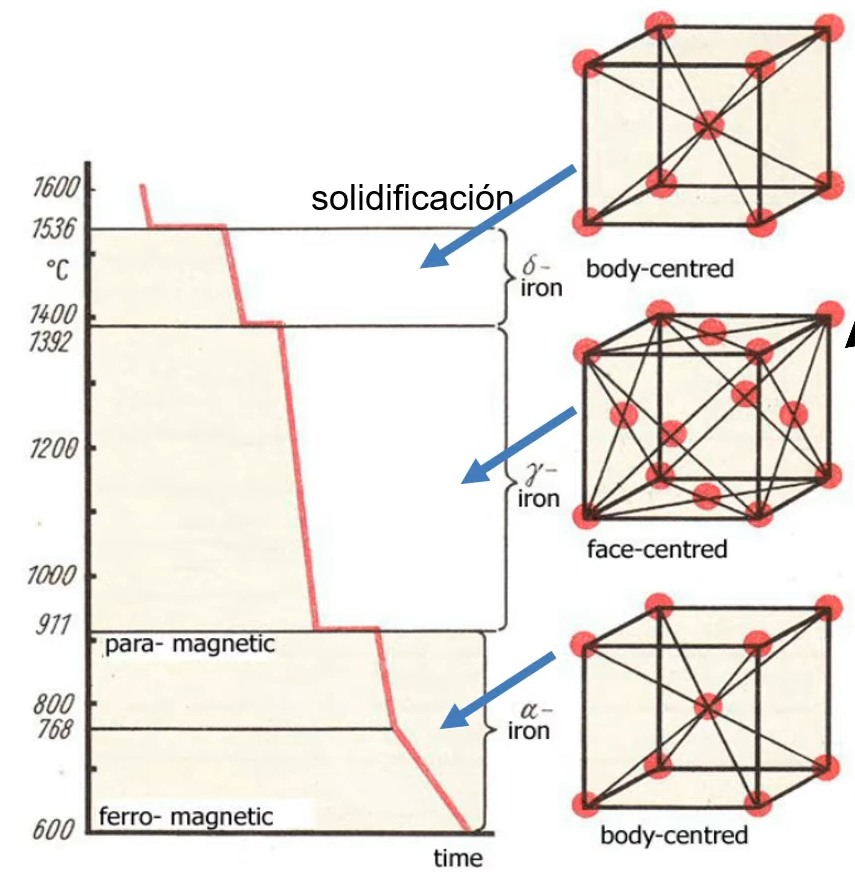 Aleación Fe-C
El hierro es un elemento de estructura cristalina que cambia según la temperatura, a esto se lo llama Alotropía.
9
OBTENCIÓN
Aleación Fe-C
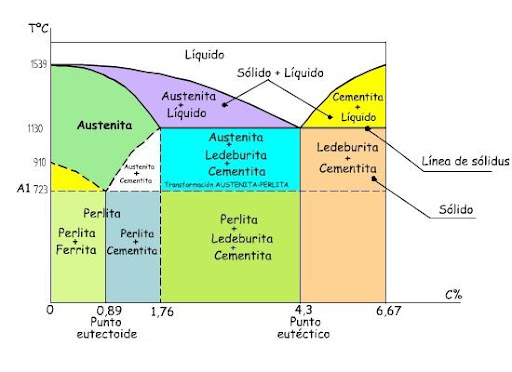 El diagrama FE-C representa la transformación que sufre esta aleación al calentarse y enfriarse lentamente, completando los procesos de difusión.
10
OBTENCIÓN
Diagrama de fase Fe-C
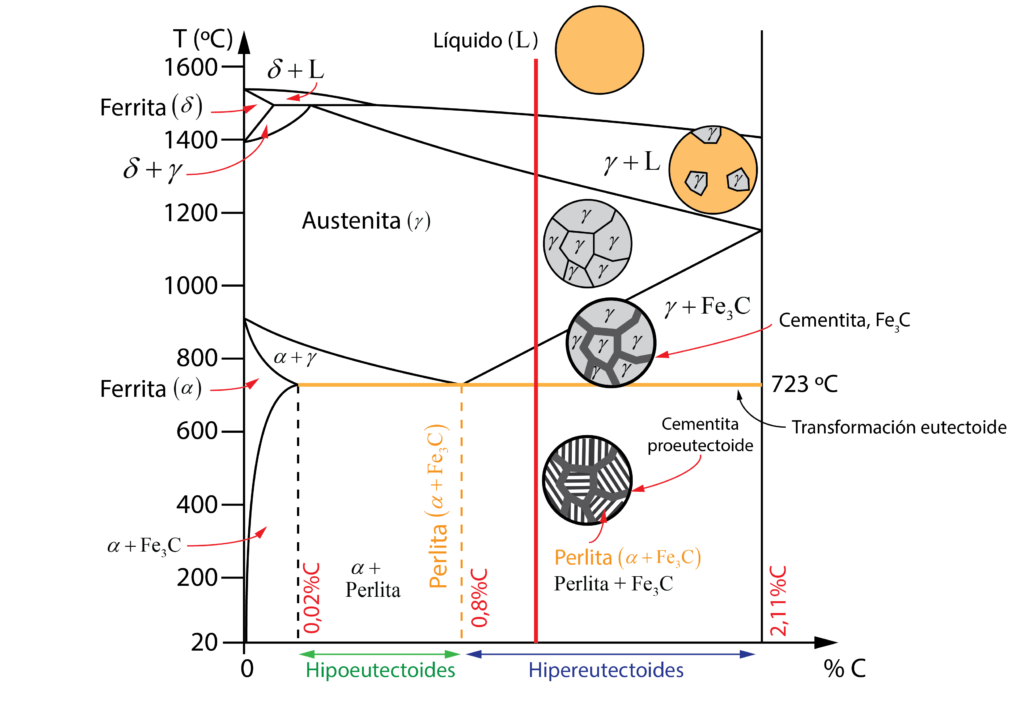 Punto eutéctico: 4.3% C, a 1147 °C
Punto eutectoide: 0,76%C, 727°C

Austenita: 2,11% C  FCC
Ferrita: 0,02%C       BCC 

Cementita: 6,7% C

Perlita: ferrita + cementita
11
[Speaker Notes: EUTÉCTICO mezcla específica de componentes (en este caso, hierro y carbono) se solidifica completamente a una sola temperatura, formando dos fases sólidas simultáneamente a partir del estado líquido.

EUTECTOIDE: Es el punto del diagrama de fases en el que una fase sólida (en este caso, la austenita) se transforma en dos fases sólidas distintas simultáneamente, al enfriarse a una temperatura específica.
Pasa de austenita (sólida y estable) a PERLITA Ferrita y Cementita / BASE ME MUCHOS ACEROS AL CARBONO 

El conocimiento del punto eutectoide permite:
Diseñar tratamientos térmicos (como temple y recocido).
Controlar la resistencia y ductilidad del acero.
Comprender el comportamiento del acero durante la forja, soldadura y enfriamiento.


Punto eutectoide: 0.76% C, a 727 °C → forma perlita (ferrita + cementita)
Punto eutéctico: 4.3% C, a 1147 °C → base para fundiciones blancas

Punto     Composición C (%) Temp. (°C) Estado inicial       Estado final         Fases 
Eutéctico    4.3%                   1147             Líquido           Sólido            Austenita + Cementita 
Eutectoide  0.76%                727             Austenita          Sólido          Ferrita + Cementita (Perlita) 


Austenita:  Hasta 2,11% de C, gran rango de temperatura. Muy suave, útil para deformación plástica
Ferrita: 0,02% blando pero más dura q Austenita
Cementita: muy duro y frágil, mucho contenido de C 6,7% 
Perlita: ferrita y cementita (no es una fase) 

REACCIONES INVARIANTES: LÍNEAS HORIZONTALES
HIERRO DELTA 1400°c: con ferrita hasta 0,08%C 
4,30% C 700° 

Actividad sugerida: analizar en grupo por qué una cuchilla debe tener perlita + cementita.]
OBTENCIÓN
Aleación Fe-C
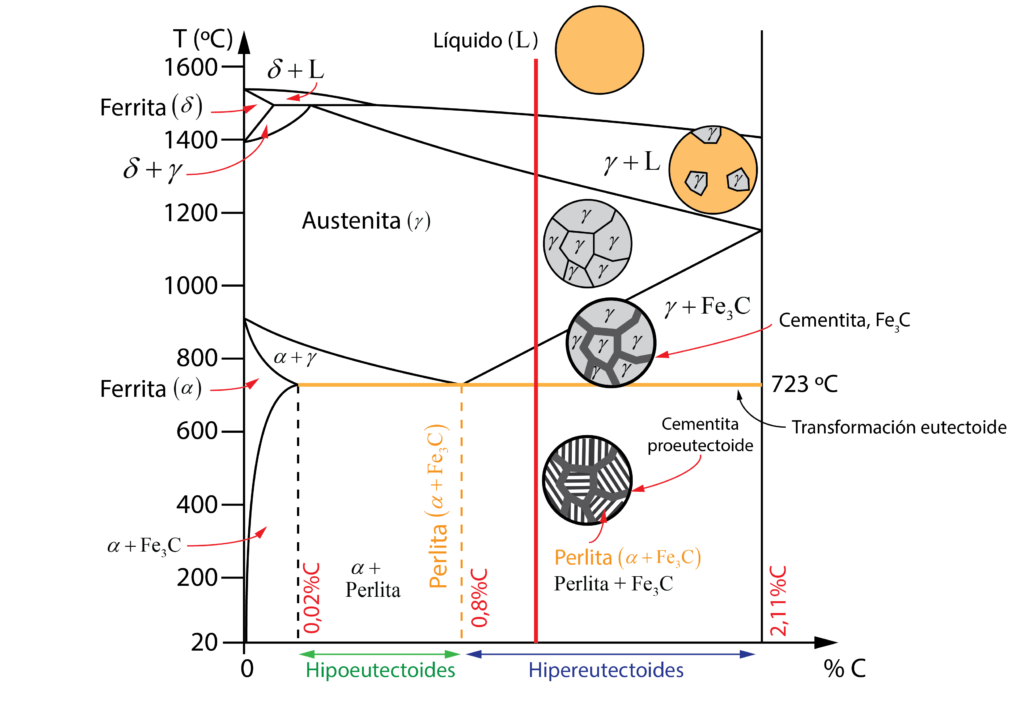 Aceros hipoeutectoides
Más blandos, dúctiles, tenaces

Aceros eutectoides: Equilibrio de propiedades

Aceros hipereutectoides: Más rígidos y duros.
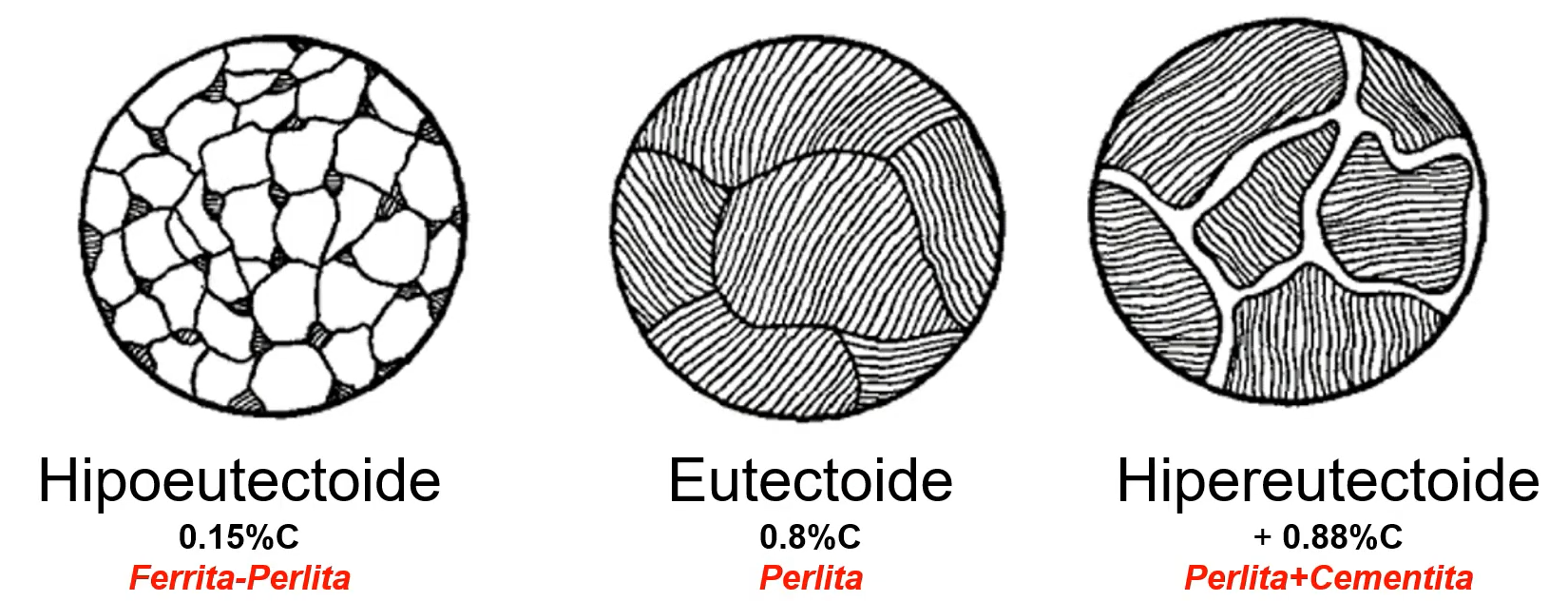 12
[Speaker Notes: HIPOEUTECTOIDE 0,02%<0,08% C 
MICROESTRUCTURA: Perlita con bajo contenido de C + Ferrita 

HIPEREUTECTOIDE 
Ferrita y cementita proeutectoide

Punto eutectoide: 0.76% C, a 727 °C → forma perlita (ferrita + cementita)
Punto eutéctico: 4.3% C, a 1147 °C → base para fundiciones blancas

Punto     Composición C (%) Temp. (°C) Estado inicial       Estado final         Fases 
Eutéctico    4.3%                   1147             Líquido           Sólido            Austenita + Cementita 
Eutectoide  0.76%                727             Austenita          Sólido          Ferrita + Cementita (Perlita) 


Austenita:  Hasta 2,11% de C, gran rango de temperatura. Muy suave, útil para deformación plástica
Ferrita: 0,02% blando pero más dura q Austenita
Cementita: muy duro y frágil, mucho contenido de C 6,7% 
Perlita: ferrita y cementita (no es una fase) 

REACCIONES INVARIANTES: LÍNEAS HORIZONTALES
HIERRO DELTA 1400°c: con ferrita hasta 0,08%C 
4,30% C 700° 

Actividad sugerida: analizar en grupo por qué una cuchilla debe tener perlita + cementita.]
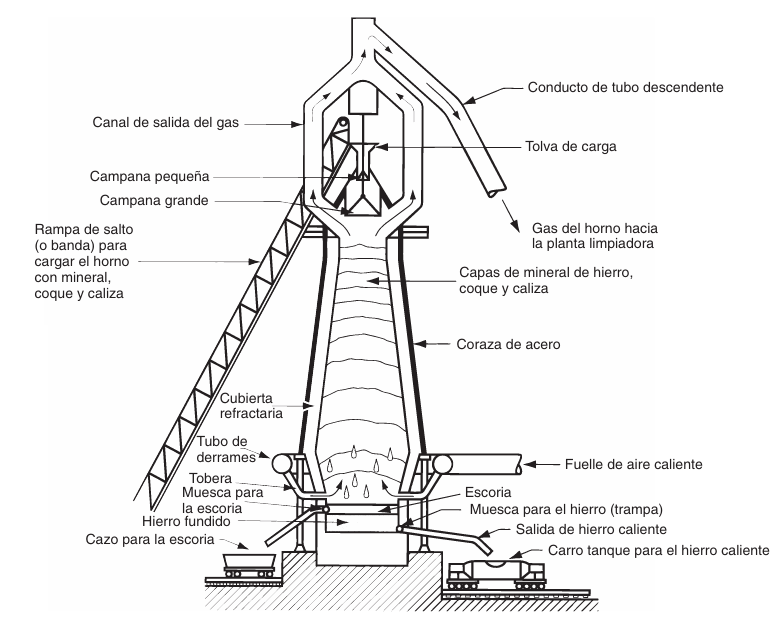 PRODUCCIÓN 
DE HIERRO
Un alto horno es una cámara refractaria recta con diámetro de 9 a 11 m en su parte más ancha, y altura de 40 m, en el que se fuerzan gases calientes dentro de la parte baja de la cámara a tasas elevadas para llevar a cabo la combustión y reducción del hierro.

La carga desciende con lentitud desde la parte superior del horno hacia su base y se calienta a temperaturas de alrededor de 1650 ºC
Mineral de hierro + coque + caliza → en alto horno.
Se obtiene arrabio (hierro con ~4% C).
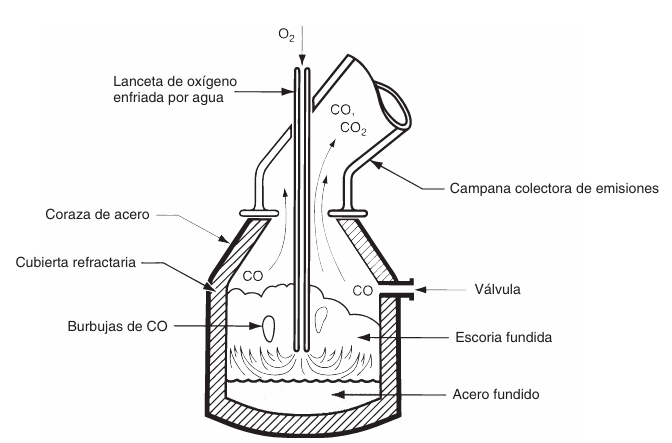 PRODUCCIÓN 
DE HIERRO
Se requiere más refinación del metal para obtener tanto hierro fundido como acero. 
Para convertir el arrabio en hierro fundido gris es común emplear un horno llamado cubilote

alrededor del 70% se producen en  hornos de oxígeno básico
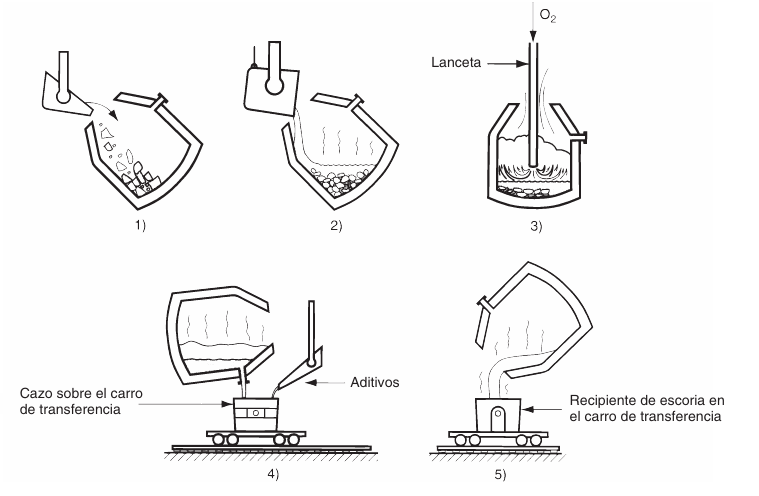 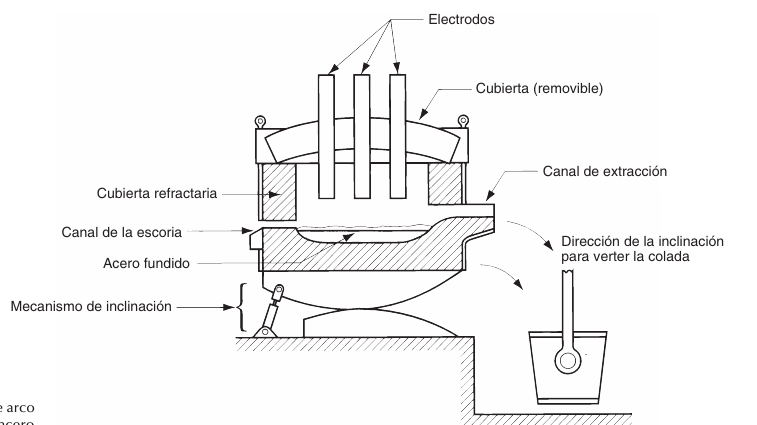 PRODUCCIÓN 
DE HIERRO
Hornos de Arco eléctrico:

Los hornos de arco eléctrico destacan por la mejor calidad del acero pero su costo por tonelada producida es mayor, en comparación con el del BOF.
Por lo general, el horno de arco eléctrico se asocia con la producción de aceros de aleación, aceros para herramientas y aceros inoxidables
Una vez producido, el acero se vierte en moldes formando lingotes. 

Otro medio es la colada continua, empleada para la fabricación de filamentos y láminas.
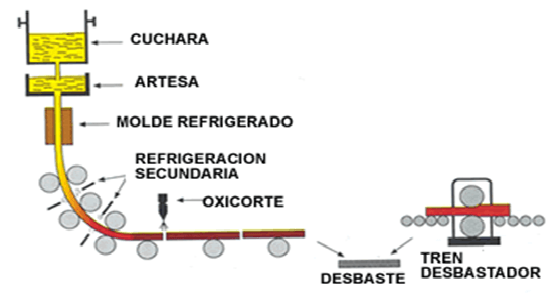 PRODUCCIÓN 
DE HIERRO
El acero fundido se vierte desde un recipiente hacia un contenedor temporal llamado Artesa, que dosifica el metal hacia uno o más moldes de fundición continua. El acero comienza a solidificarse en las regiones exteriores conforme viaja hacia abajo a través del molde enfriado por agua. Un rocío de agua acelera el proceso de enfriamiento. Mientras está caliente y es plástico, el metal se cambia de orientación vertical a horizontal. Entonces se corta en secciones o se alimenta en forma continua a un laminador
Otro medio es la colada continua, empleada para la fabricación de filamentos y láminas.
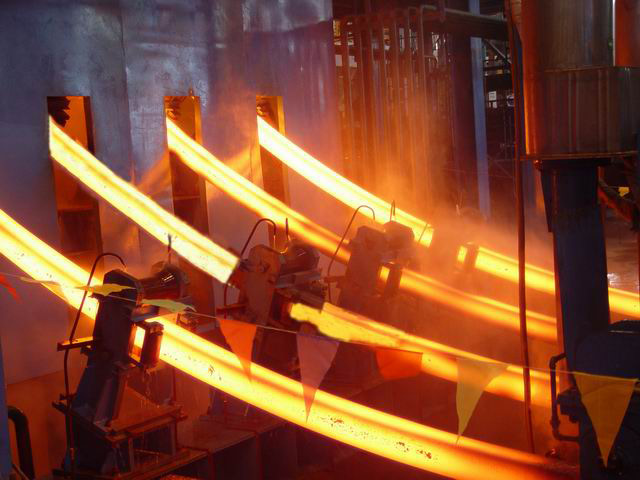 Este proceso tiene la ventaja de producir más rápido y posibilidad de conferir formas más complejas al material.
ACEROS
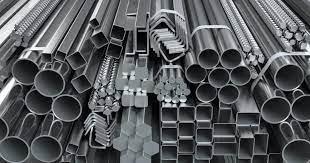 Contienen Fe + C (0.05–1.5%)

Clasificación según %C:

Bajo carbono (<0.25%) → dúctil, soldable (ej. carrocerías)
Medio carbono (0.25–0.60%) → mayor resistencia (ejes, bujes)
Alto carbono (0.60–1.5%) → más duro, menos tenaz (resortes, cuchillas)
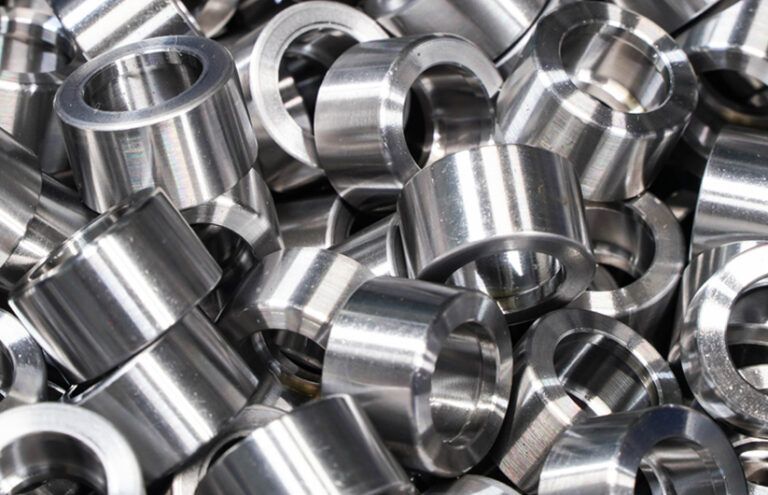 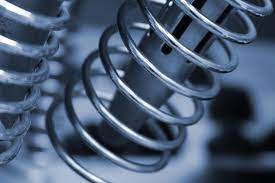 17
[Speaker Notes: W= Tungsteno]
ACEROS
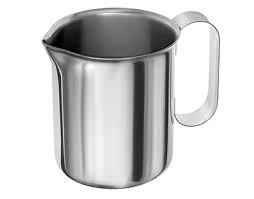 Aceros aleados
Contienen otros elementos: Cr, Ni, Mo, Mn

Inoxidable (Cr > 10.5%) → alta resistencia a la corrosión
Rápido (alta velocidad) → para herramientas de corte
Al boro, vanadio, tungsteno → propiedades específicas (corrosión, dureza,
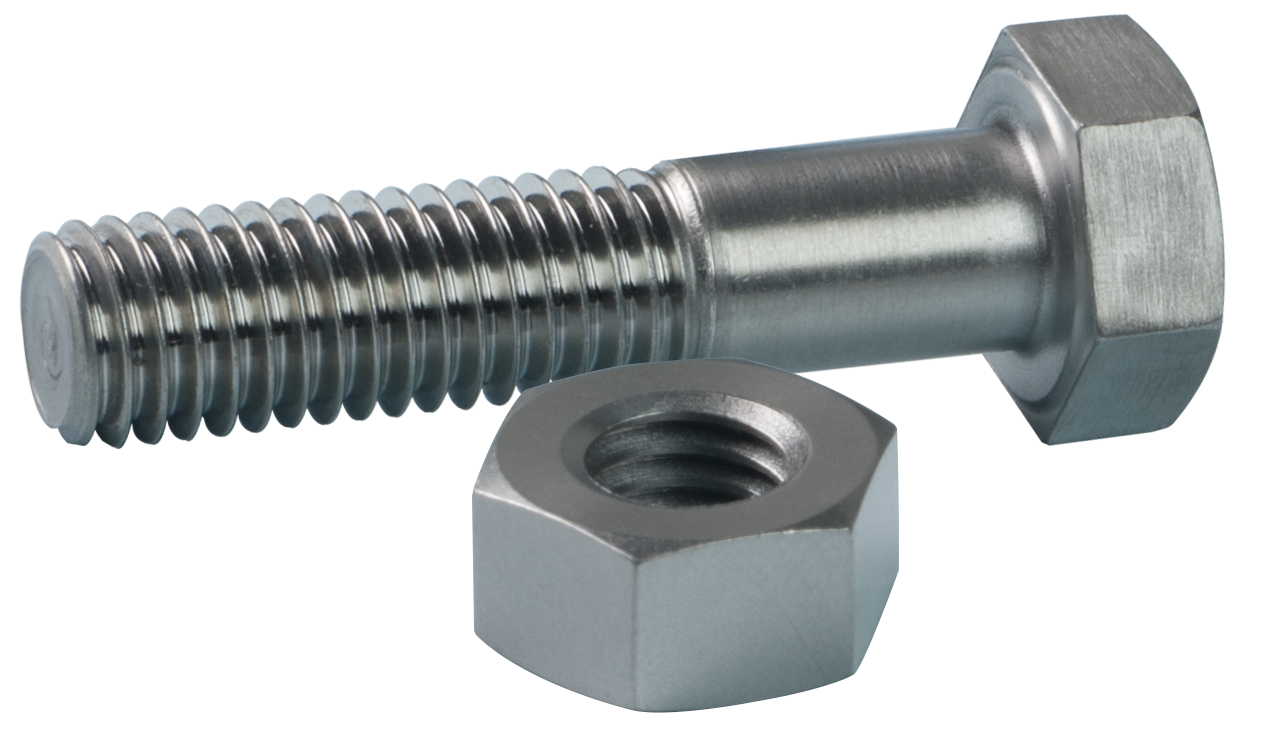 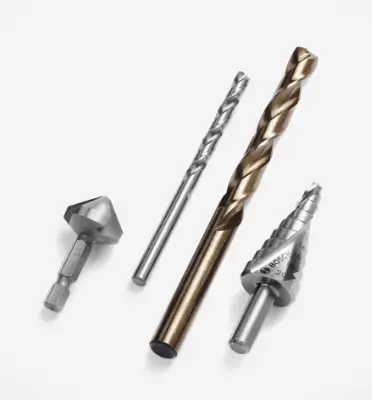 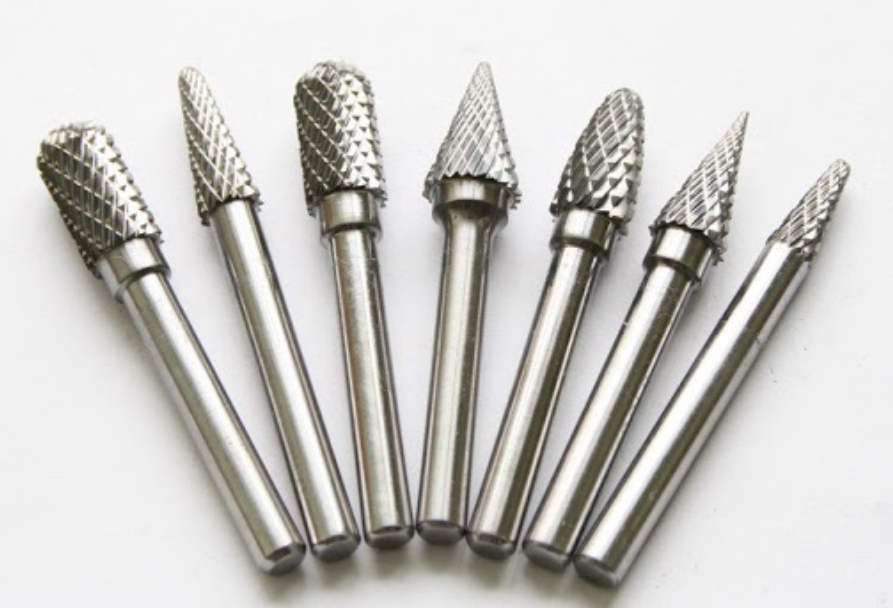 18
[Speaker Notes: Ventaja Explicación Mayor resistencia mecánica Gracias a elementos como Cr, Mo y V, resiste mejor tracción, torsión y cargas dinámicas. Mayor dureza y resistencia al desgaste Aleaciones con tungsteno o vanadio endurecen la microestructura y prolongan la vida útil de herramientas. Mejor resistencia a altas temperaturas Acero aleado conserva su resistencia en condiciones térmicas exigentes (ej. turbinas, frenos). Mayor resistencia a la corrosión En aceros inoxidables (aleaciones con cromo >10.5%), se forma una capa pasiva que protege el material.]
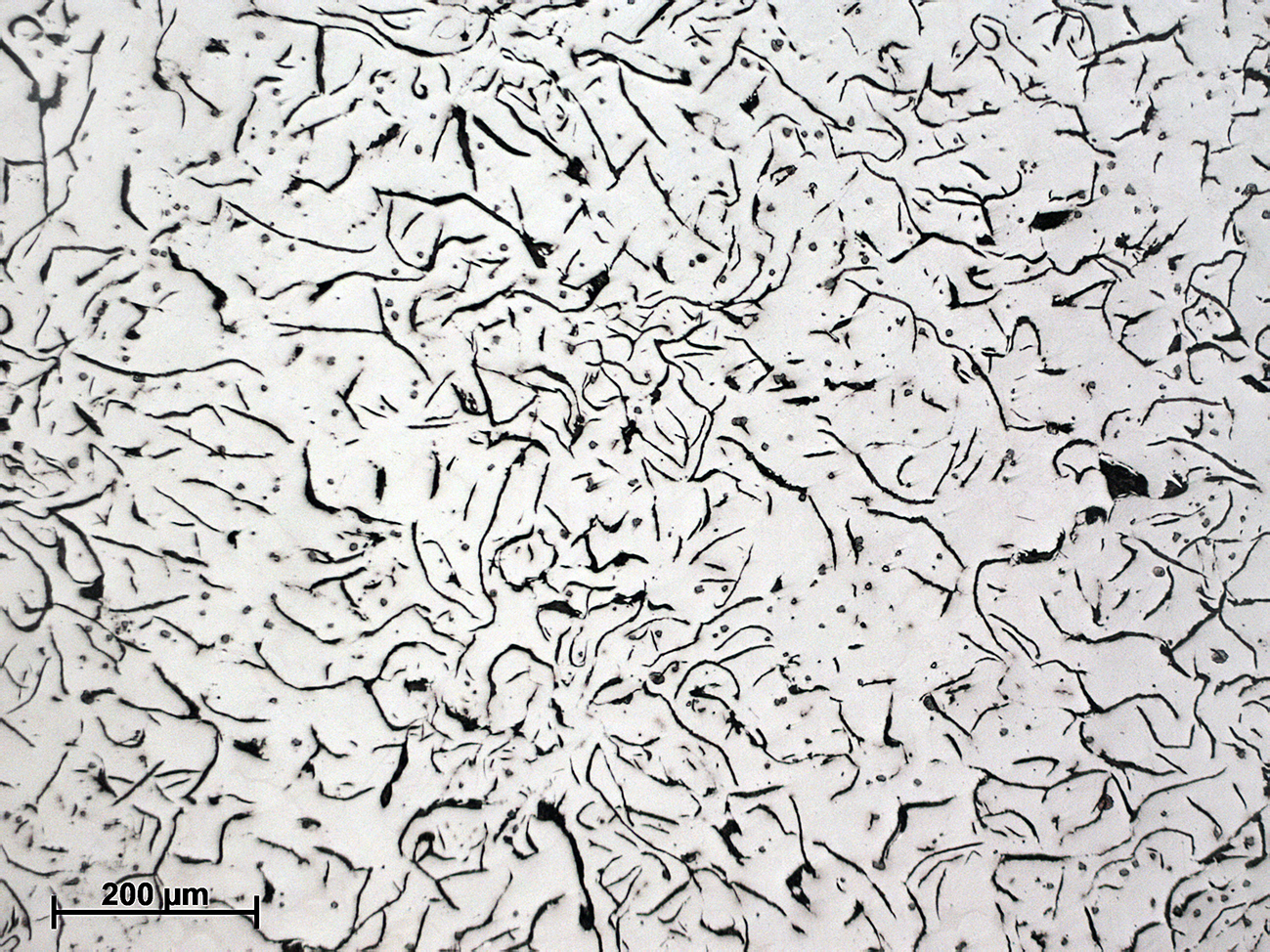 ACEROS
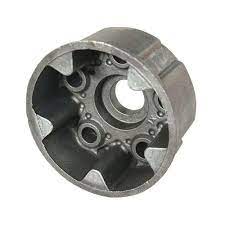 Fundiciones (hierro fundido)
Mayor contenido de carbono (>2.11%)
Tipos:
Gris: contiene grafito → buen amortiguamiento, buena fundibilidad
Nodular: grafito en esferas → más resistencia y tenacidad
Blanca: más cementita, muy dura y frágil
Maleable: tratada térmicamente para mejorar tenacidad
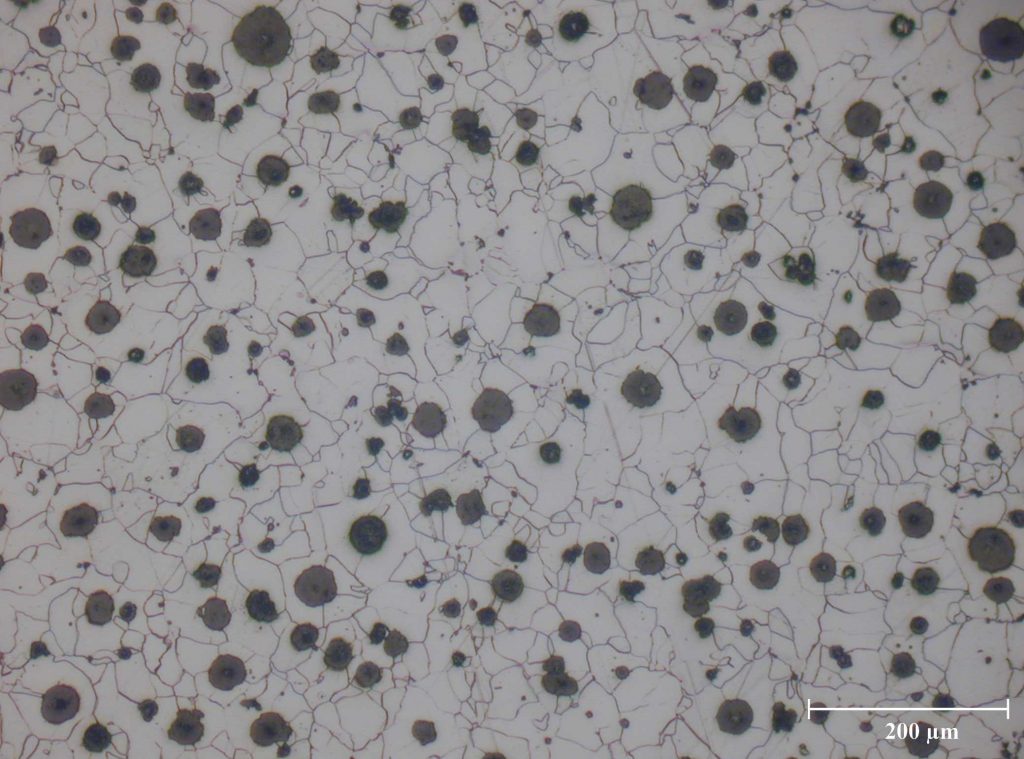 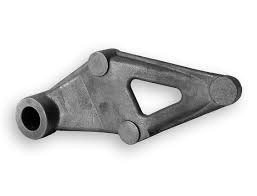 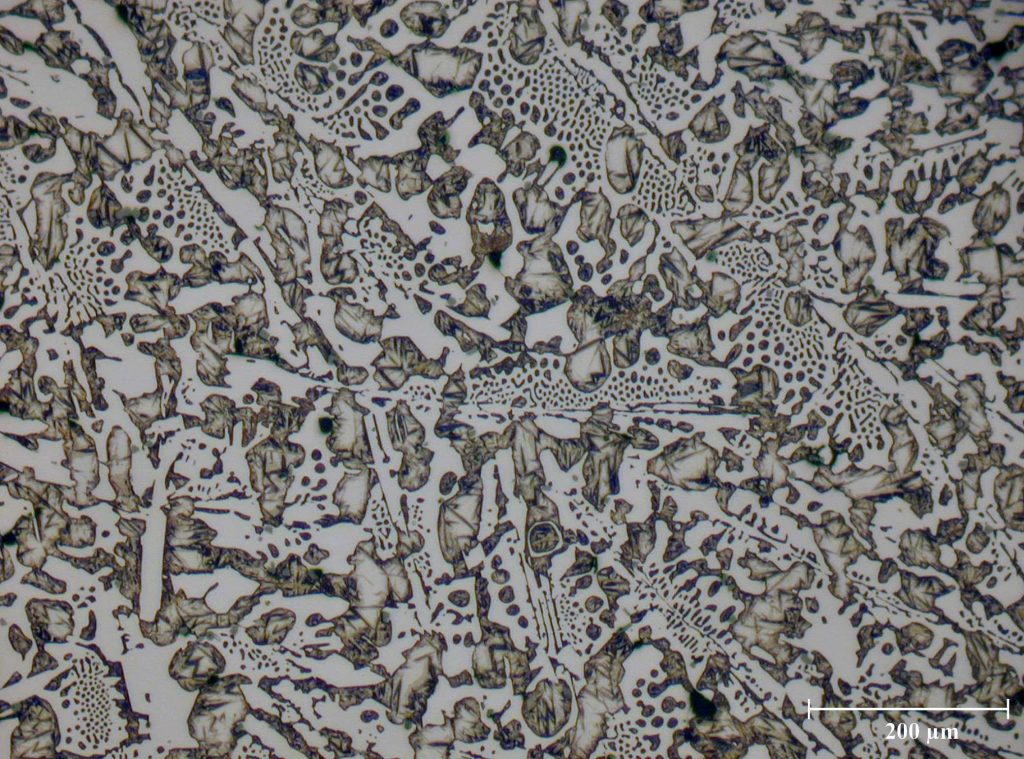 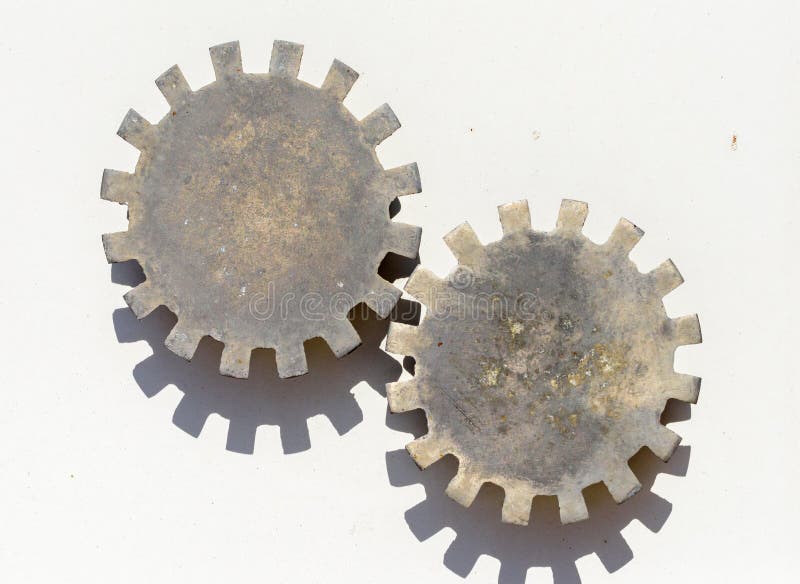 19
[Speaker Notes: W= Tungsteno]
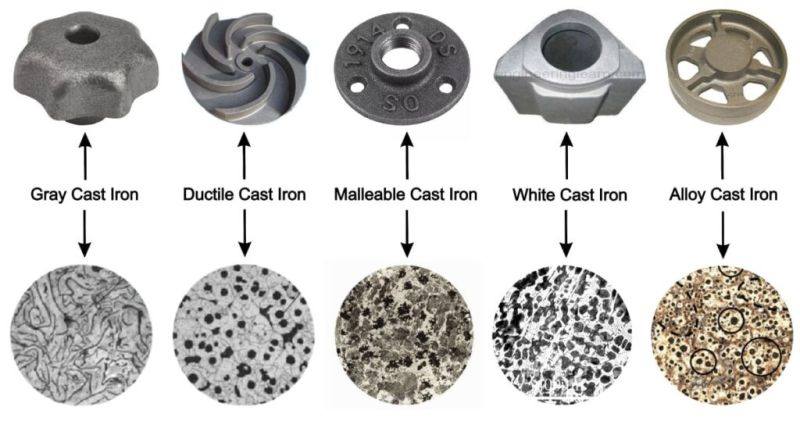 ACEROS
Fundiciones (hierro fundido)
Mayor contenido de carbono (>2.11%)
Tipos:
Gris: contiene grafito → buen amortiguamiento, buena fundibilidad
Nodular: grafito en esferas → más resistencia y tenacidad
Blanca: más cementita, muy dura y frágil
Maleable: tratada térmicamente para mejorar tenacidad
[Speaker Notes: W= Tungsteno]
PROPIEDADES MECÁNICAS
[Speaker Notes: Ejemplos
Uniforme, chapa expuesta 
Galvánica: Tornillo de acero en una chapa de aluminio expuesta a agua salada
Picaura: Tuberías de acero inoxidable mal pasivadas.]
PROPIEDADES MECÁNICAS
[Speaker Notes: Ejemplos
Uniforme, chapa expuesta 
Galvánica: Tornillo de acero en una chapa de aluminio expuesta a agua salada
Picaura: Tuberías de acero inoxidable mal pasivadas.]
PROPIEDADES MECÁNICAS
[Speaker Notes: Ejemplos
Uniforme, chapa expuesta 
Galvánica: Tornillo de acero en una chapa de aluminio expuesta a agua salada
Picaura: Tuberías de acero inoxidable mal pasivadas.]
CLASIFICACIÓN DE ACEROS
El sistema SAE-AISI es una nomenclatura numérica estandarizada utilizada internacionalmente para identificar y clasificar los aceros según su composición química.

Es un número de 4 dígitos (a veces 5), donde:
Primeros dos dígitos → indican la familia del acero o los principales elementos aleantes.
Últimos dos dígitos → indican el contenido de carbono promedio en centésimas de por ciento.
CLASIFICACIÓN DE ACEROS
El sistema SAE-AISI es una nomenclatura numérica estandarizada utilizada internacionalmente para identificar y clasificar los aceros según su composición química.

Es un número de 4 dígitos (a veces 5), donde:
Primeros dos dígitos → indican la familia del acero o los principales elementos aleantes.
Últimos dos dígitos → indican el contenido de carbono promedio en centésimas de por ciento.
Preguntas de repaso: metales
¿Cuál es la diferencia principal entre un metal ferroso y uno no ferroso?

¿Qué es una aleación y para qué se utiliza?

Menciona tres propiedades físicas importantes de los metales y sus implicancias en el diseño.

¿Qué es el diagrama tensión-deformación y qué información nos proporciona?
¿Qué es la corrosión y cómo puede prevenirse?
¿Cuál es la importancia de la estructura cristalina en los metales?
Menciona tres metales no ferrosos y una aplicación típica de cada uno.
¿Qué tipos de tratamientos térmicos existen y qué efectos tienen sobre el metal?
Preguntas de repaso: Aceros
¿Qué tipo de fundición usarías para una base de maquinaria pesada? ¿Por qué?
¿Cómo se produce el acero a partir del arrabio?
¿Qué propiedades tiene la cementita? ¿Qué desventaja presenta?
¿Qué ventajas tiene el acero aleado respecto al acero común?
Menciona tres aplicaciones industriales típicas de metales ferrosos y el tipo de aleación usada en cada una.
¿Cuál es la diferencia entre acero y hierro fundido según el contenido de carbono?
¿Qué fase se forma en el punto eutectoide del diagrama Fe–C?
¿Qué función cumple el coque en un alto horno?
¿Qué distingue a un acero inoxidable de uno al carbono?
¿Qué propiedades mecánicas tiene el acero de alto carbono?